1
Механизм разработки и реализации индивидуального образовательного маршрута ребенка
Огороднова Ольга Васильевна, ТюмГУ
18 ноября 2021 года. Тюмень
ШАГ 1 ПОДУМАТЬ НАД ВОПРОСОМ: КАКАЯ БЫВАЕТ ИНДИВИДУАЛИЗАЦИЯ
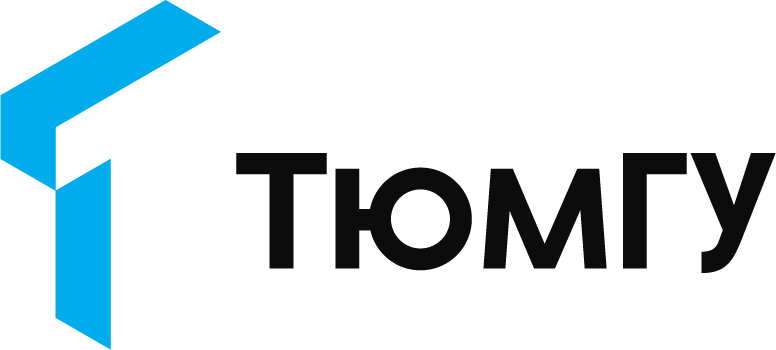 ЛИЧНОСТНО-РЕФЛЕКСИВНЫЕ МЕХАНИЗМЫ ИНДИВИДУАЛИЗАЦИИ
ИНСТРУМЕНТАЛЬНЫЕ  УСЛОВИЯ ИНДИВИДУАЛИЗАЦИИ
ВНЕШНЯЯ ИНДИВИДУАЛИЗАЦИЯ – 
«ВИДИМЫЙ   ОБРАЗОВАТЕЛЬНЫЙ ПЛАН, ПРОГРАММА»
ВНУТРЕННЯЯ ИНДИВИДУАЛИЗАЦИЯ – 
«НЕВИДИМАЯ ПРОГРАММА»
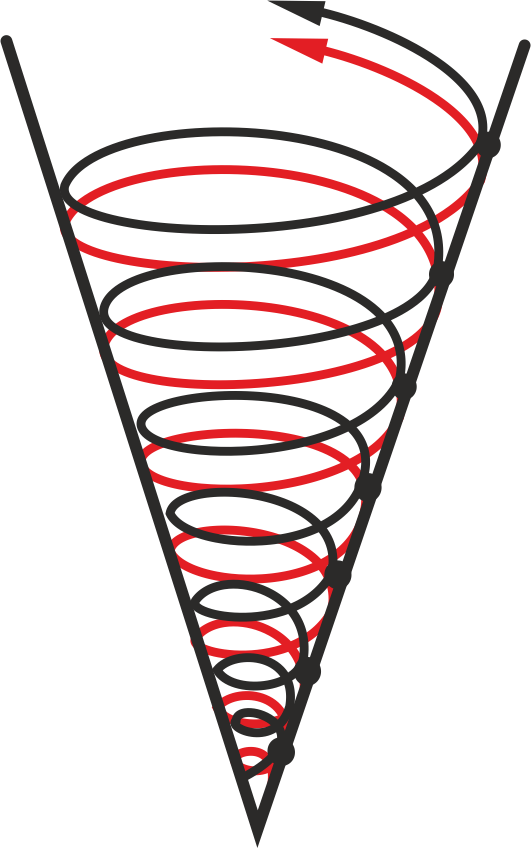 Внешняя по отношению к воспитаннику конструкция (совокупность  инструментов),  предоставляющая возможность формировать индивидуальную  образовательную траекторию                в условиях множественных выборов
Процесс развития субъектности через активизацию индивидуального целеполагания, мышления, рефлексии, деятельности
в каждой единице образовательной программы
Условия: позиция воспитанника как субъекта выбора + избыточность компонентов содержания (для обеспечения выбора)
Условия: наличие задачи «движения к субъектности». Воспитанник как субъект действия, собственного действия, деятельности, собственной деятельности
Шаг 2 Взять любой уже готовый маршрут. Оценить его по следующим критериям. Сформулировать собственные требования к ИОМ
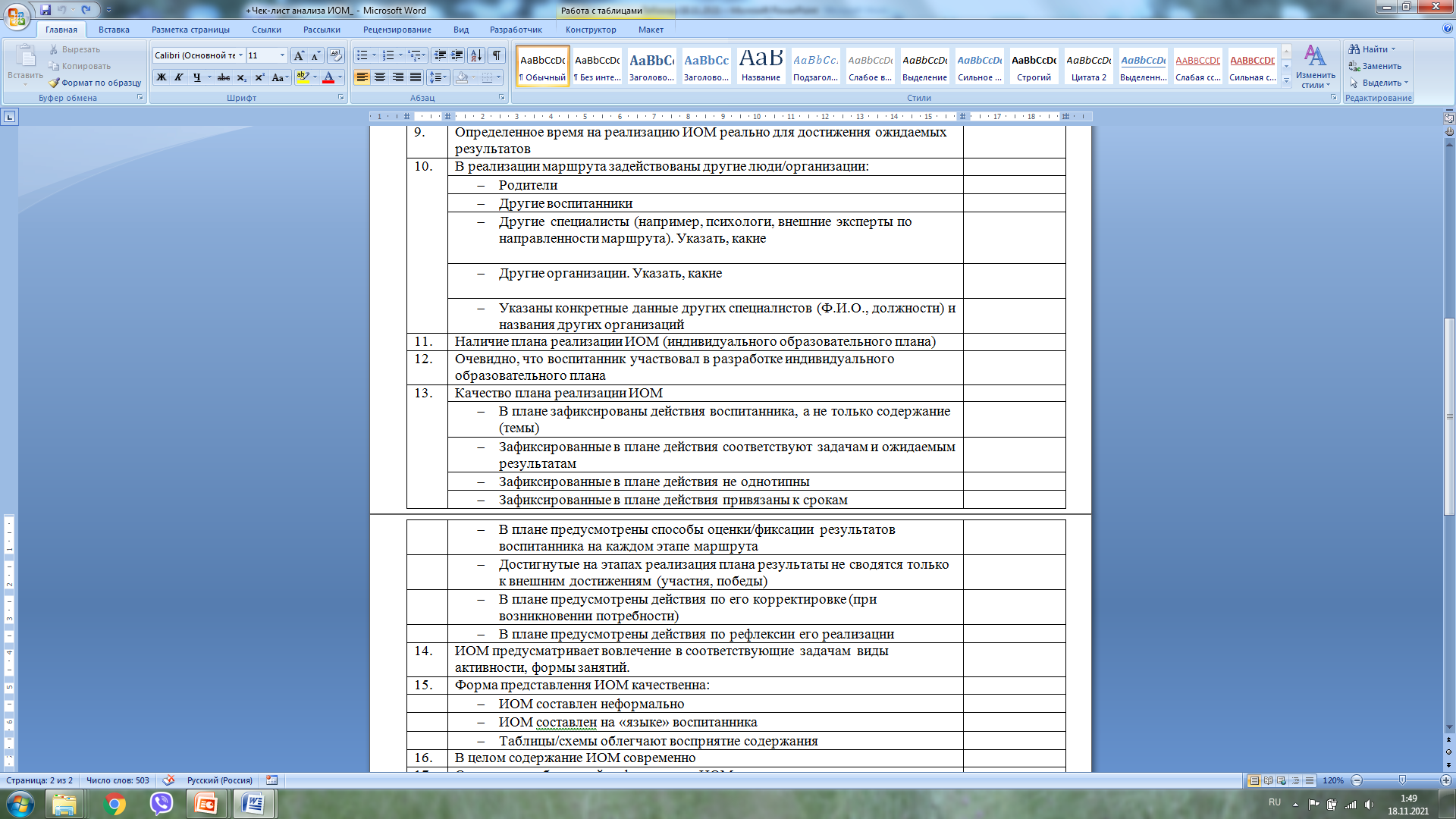 3
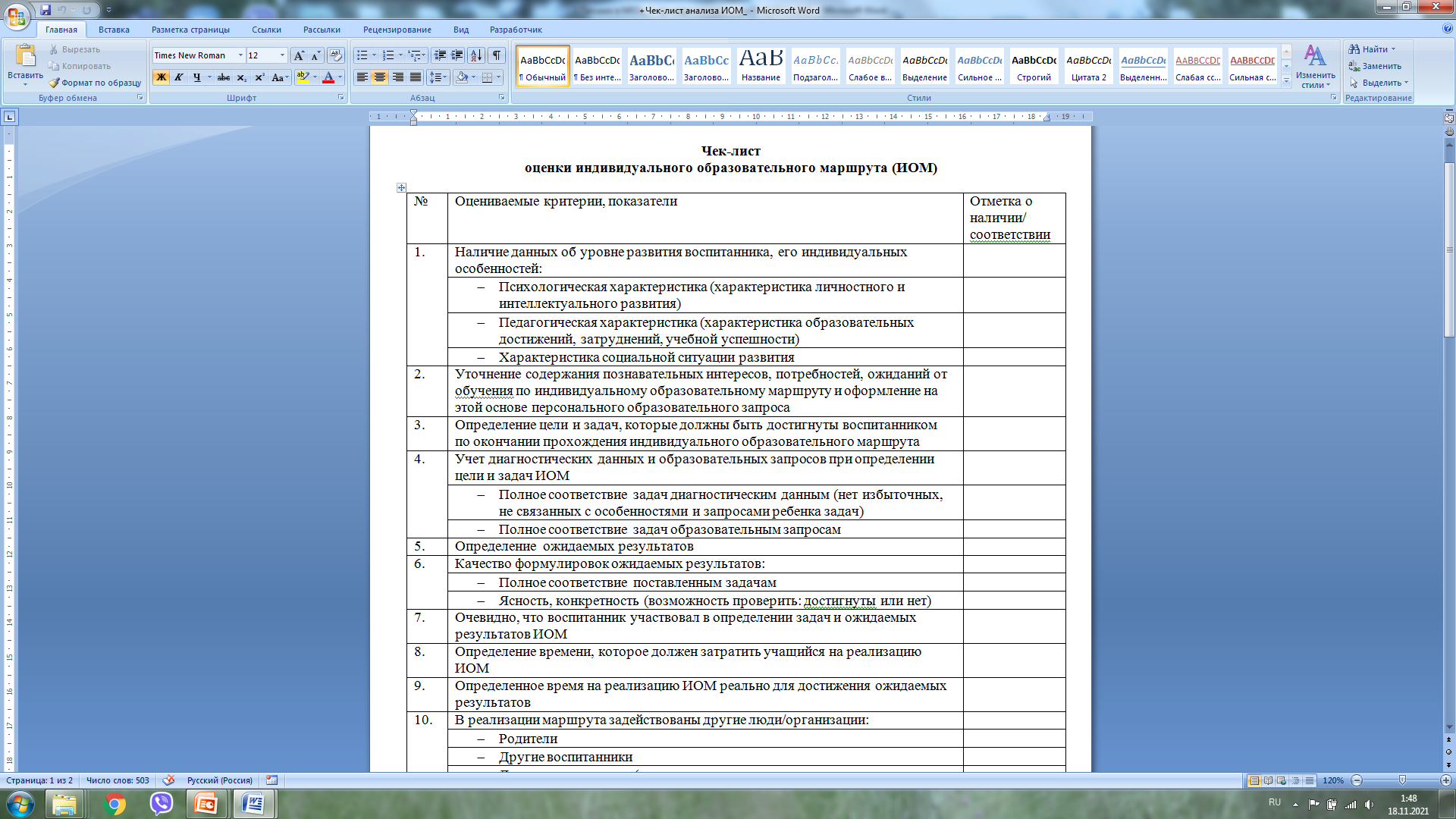 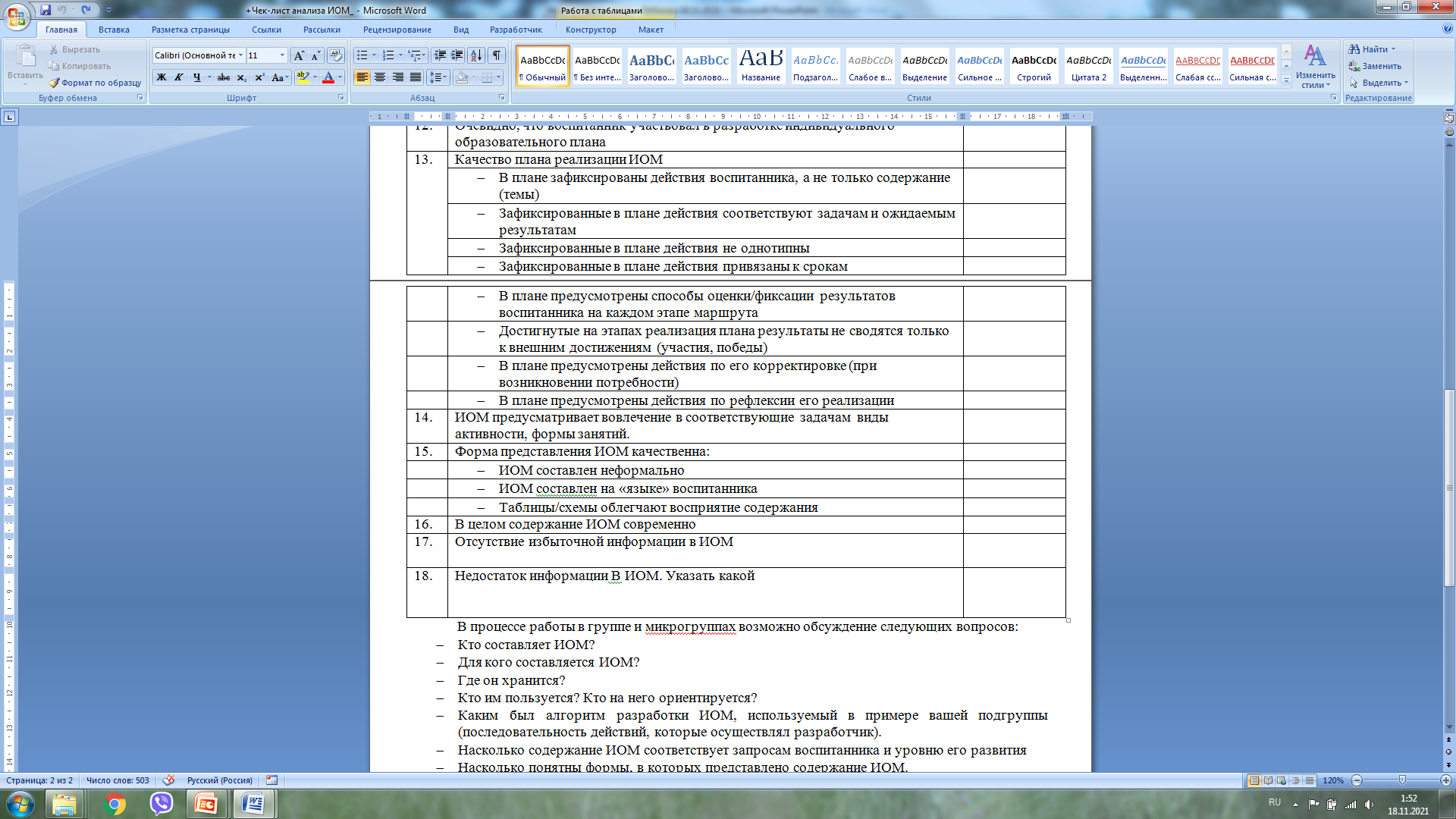 Шаг 3. Приступить к разработке маршрута (только совместно с воспитанником)Нужны данные об уровне развития воспитанника (самооценка, экспертная оценка)
4
Нужно сформулировать персональный запрос, в том числе образовательный  (спросите у воспитанника)
5
Каким я хочу стать? 
Чего я хочу добиться? 
Какими умениями овладеть? 
И т.д.
Нужно сформулировать ожидаемые результаты
6
Нужно четко определить цель и задачи
7
Нужно обозначить период, необходимый для достижения обозначенных результатов
8
Какой период является оптимальным? От чего зависит его продолжительность?
Как будут задействованы другие люди/организации? Здесь важна широта социальных контактов наставника
9
Основные виды активности воспитанника в ходе прохождения маршрута (свяжите с ожидаемыми результатами)
10
Приоритетные деятельности и действия
Реализация ИОМ во времени (план)
11
Впишите совместно с воспитанником действия
JAN
FEB
MAR
APR
MAY
JUN
JUL
AUG
SEP
OCT
NOV
DEC
Нужны способы оценки/фиксации результатов (для самоанализа)
12
SWOT анализ (может помочь при разработке ИОМ, его могут выполнять  наставник и воспитанник  автономно, либо вместе. Можно использовать для уточнения уже сформированного маршрута)
13
Сильные стороны ИОМ – задача: укреплять
Слабые стороны  ИОМ – компенсировать, корректировать
S
W
Открывающиеся возможности - использовать
Имеющиеся угрозы - преодолевать
O
T